2младшаягруппа «Капельки»
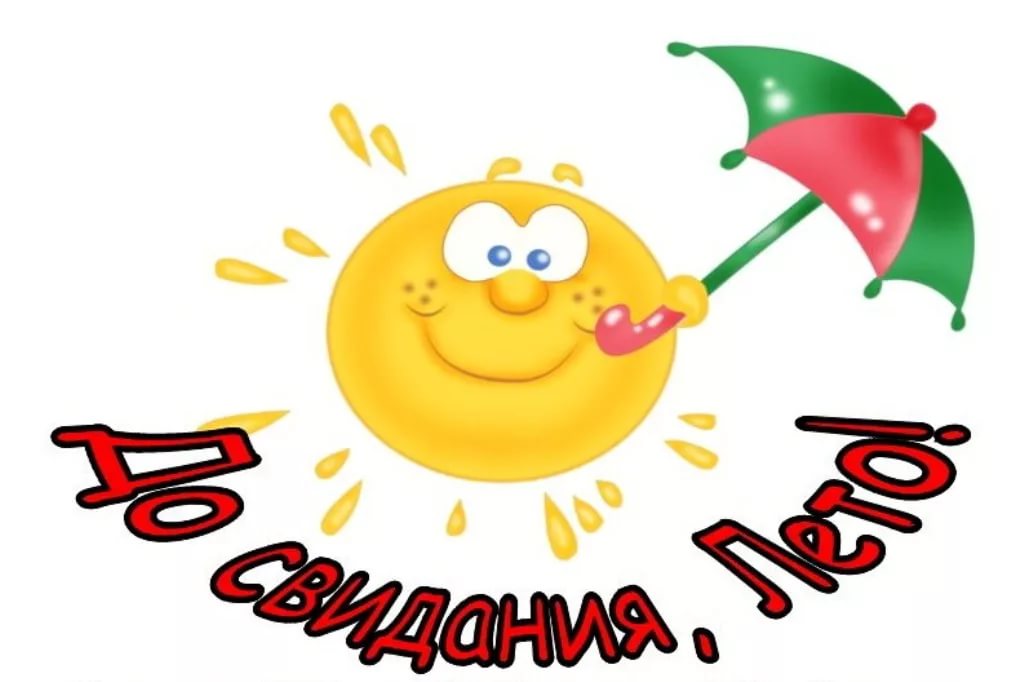 Димитровград 2020г.
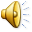 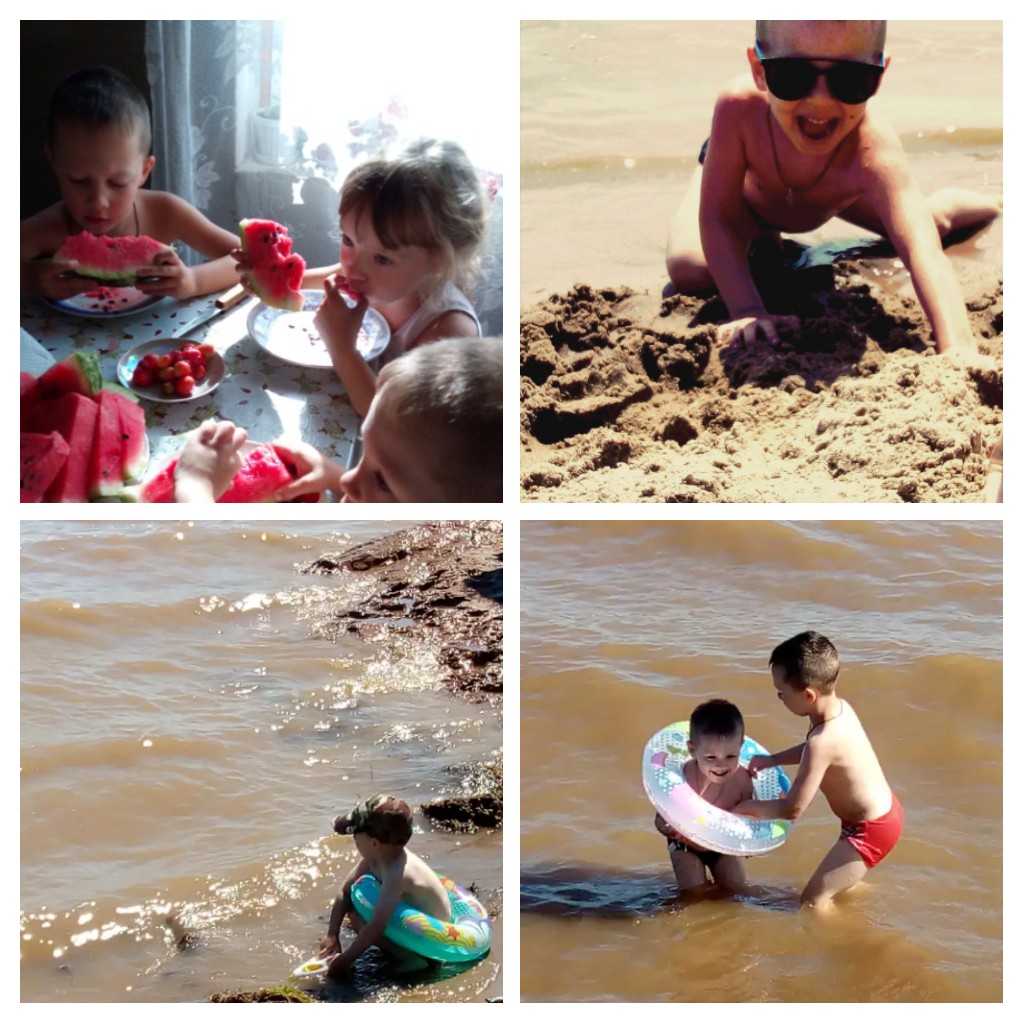 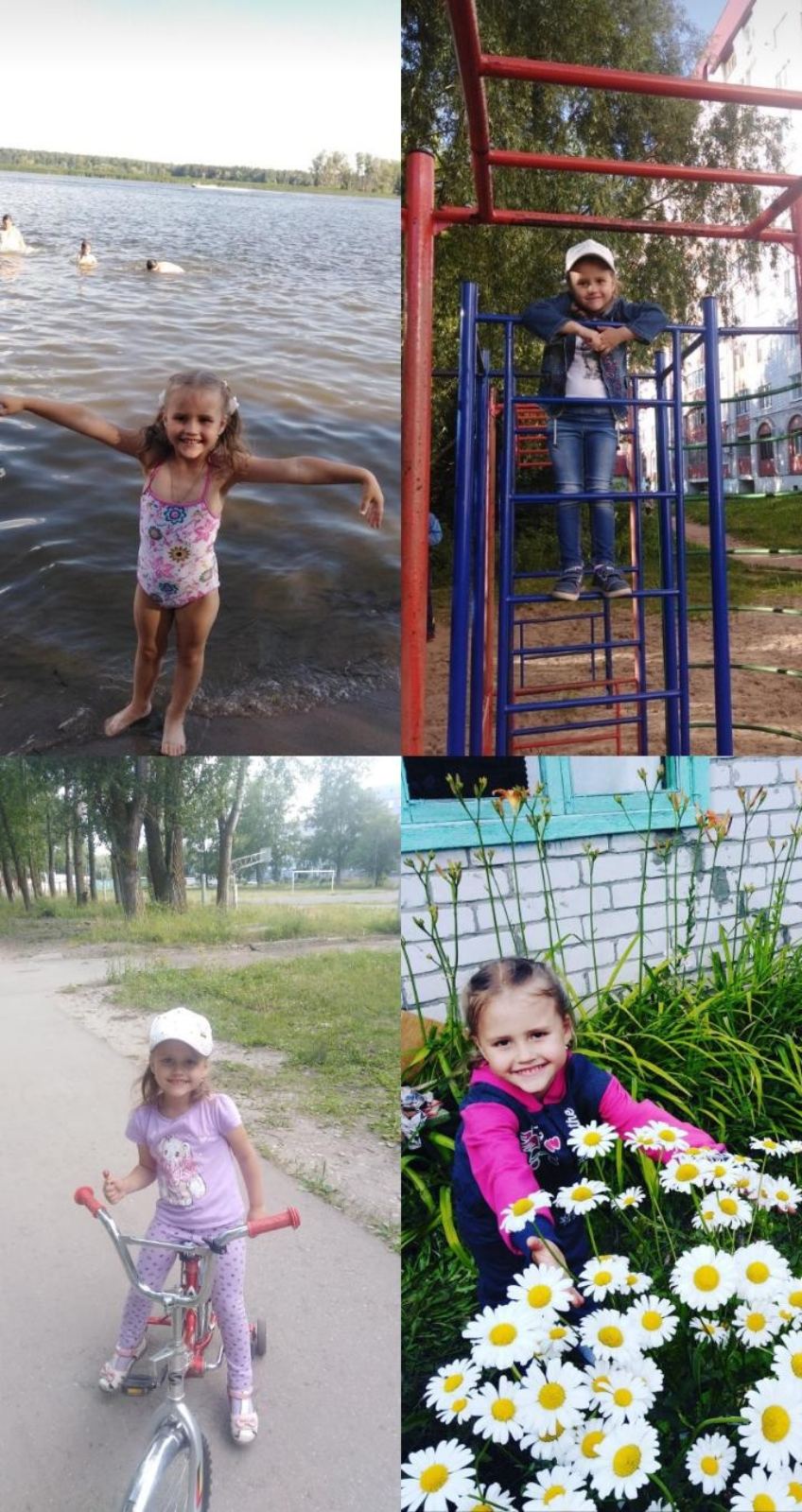 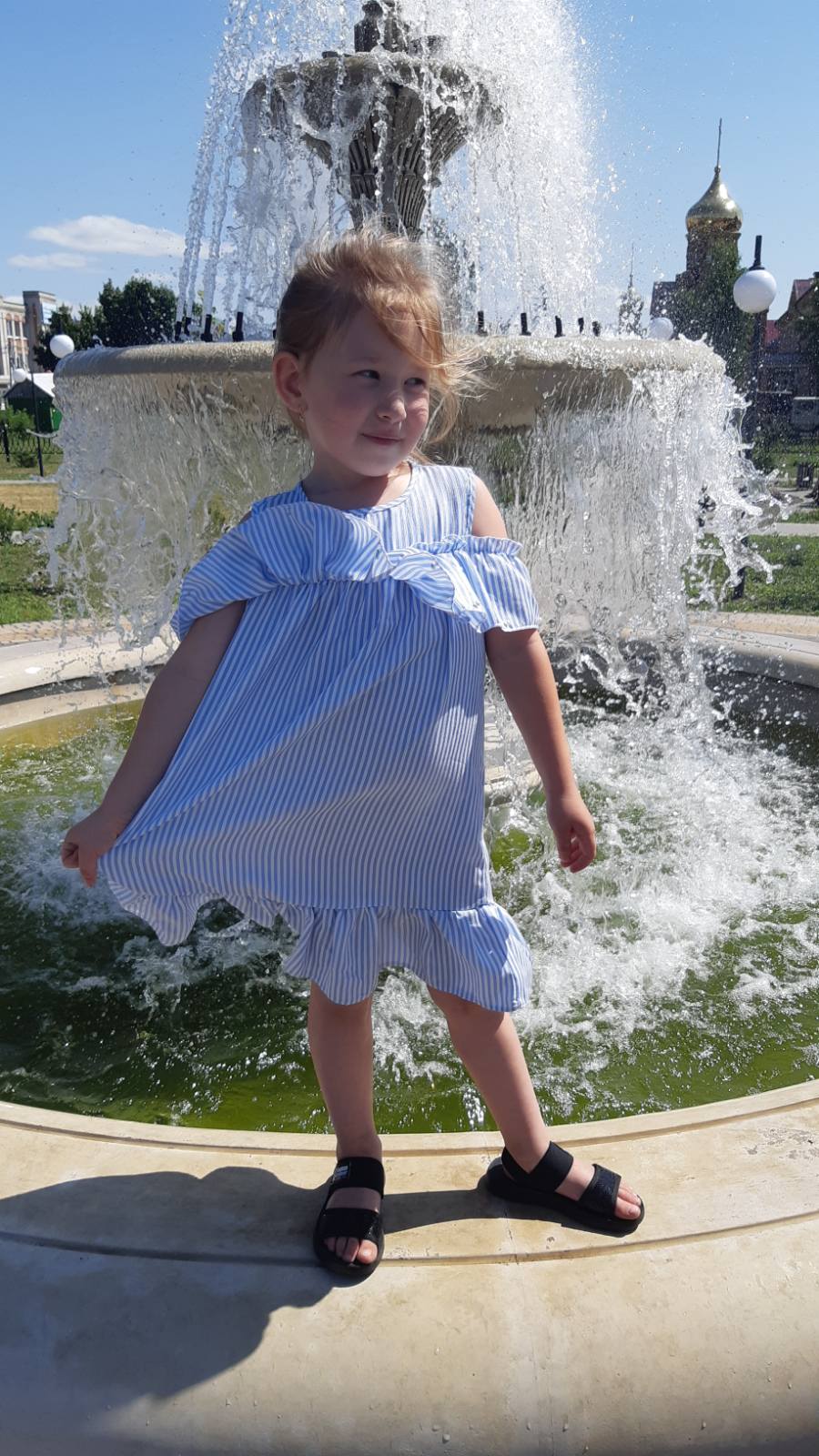 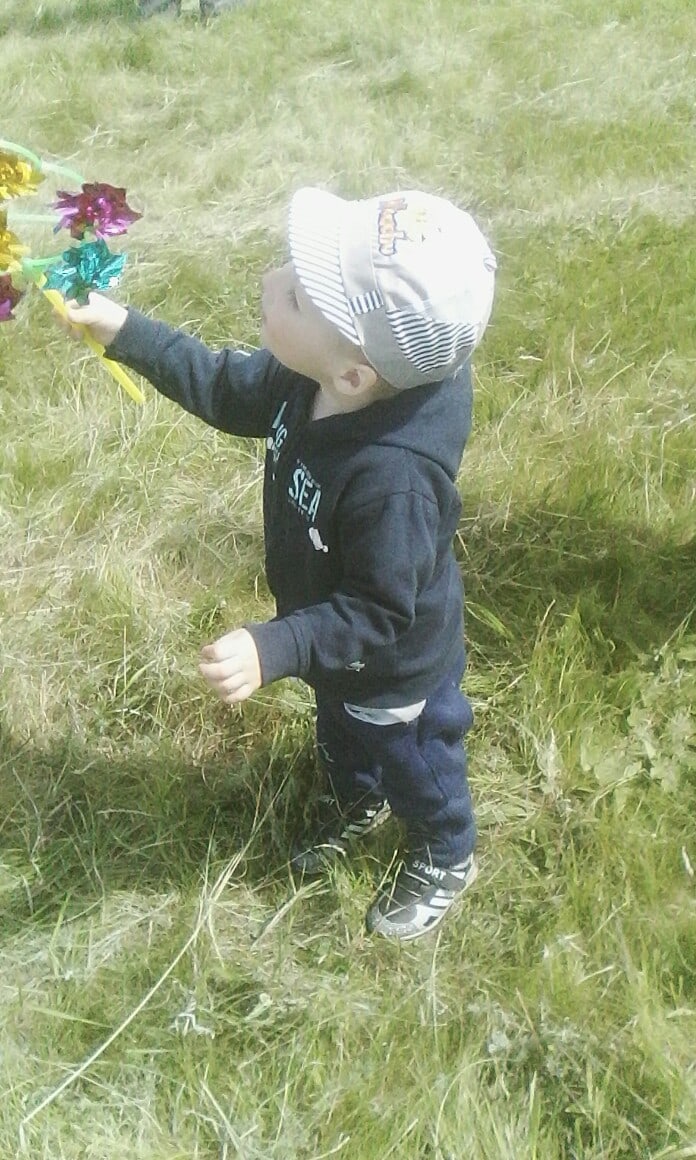 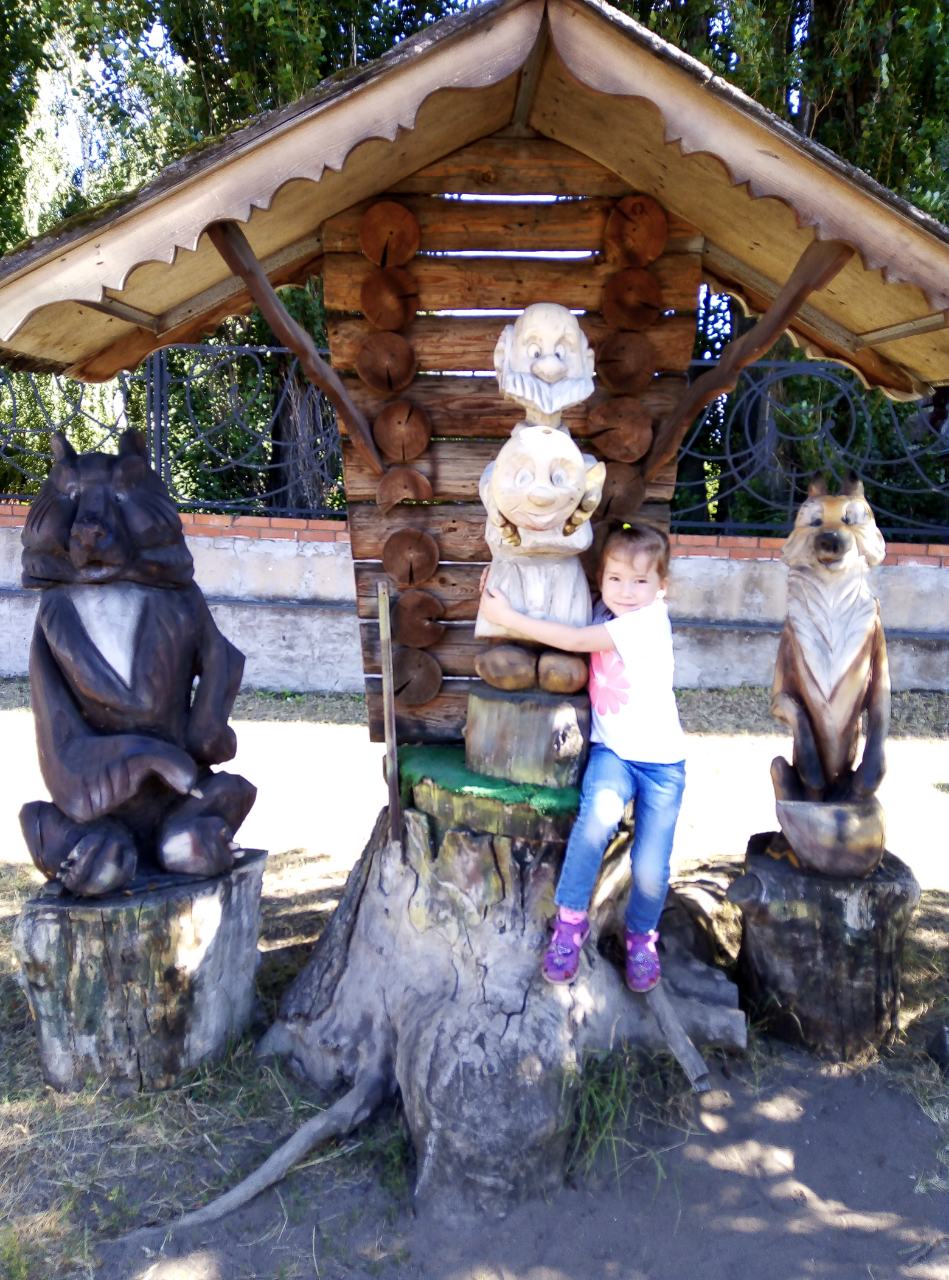 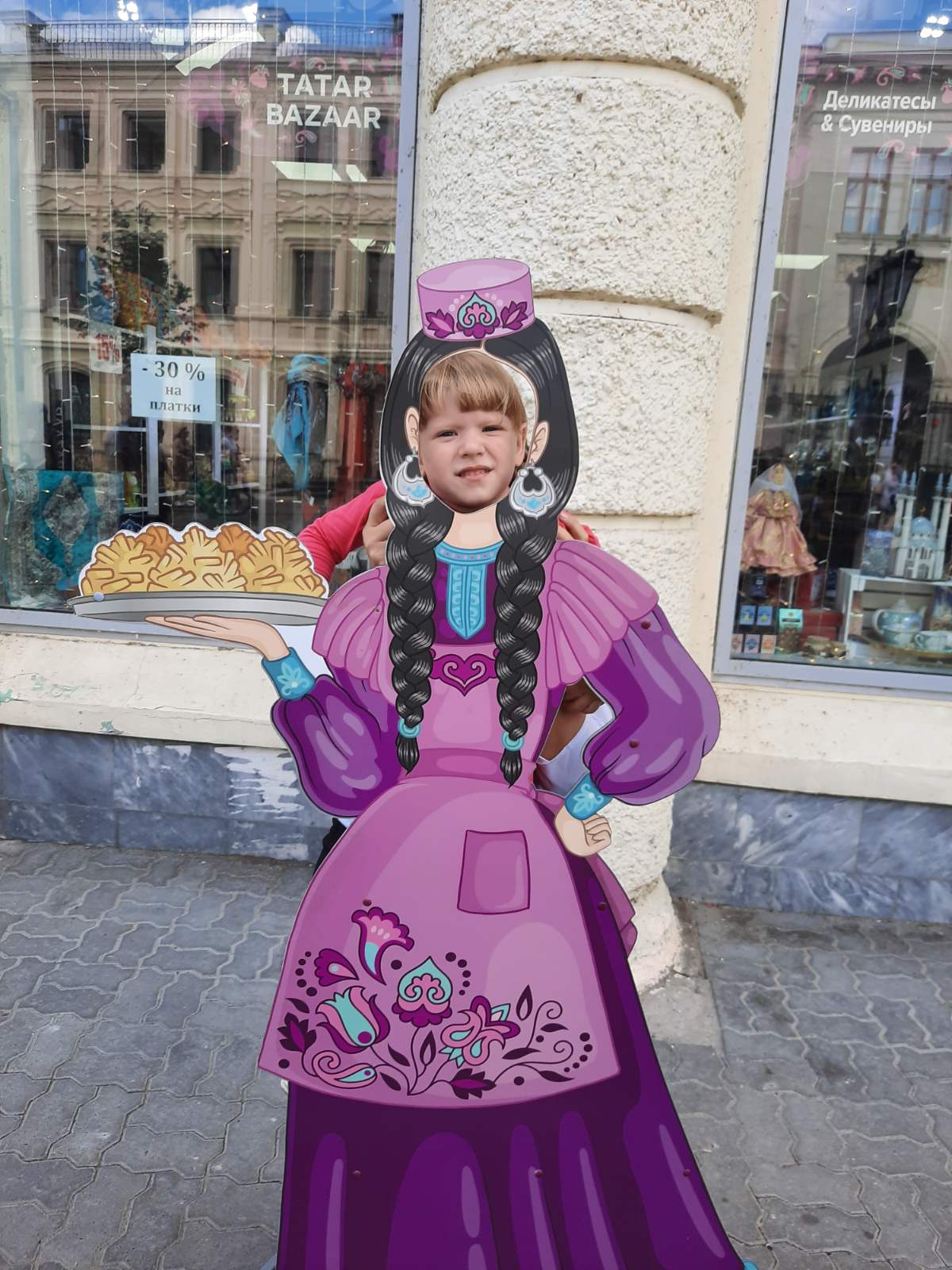 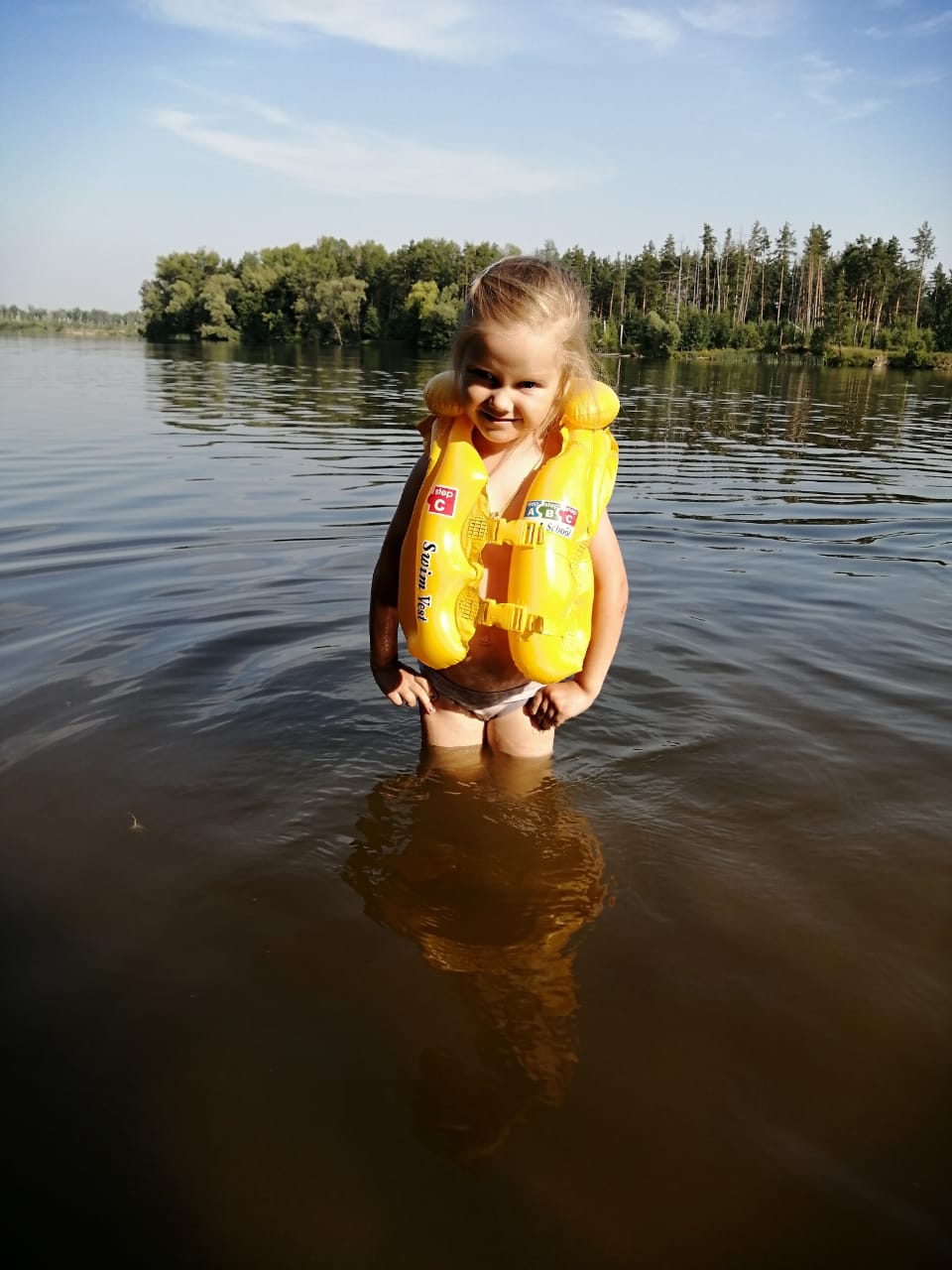 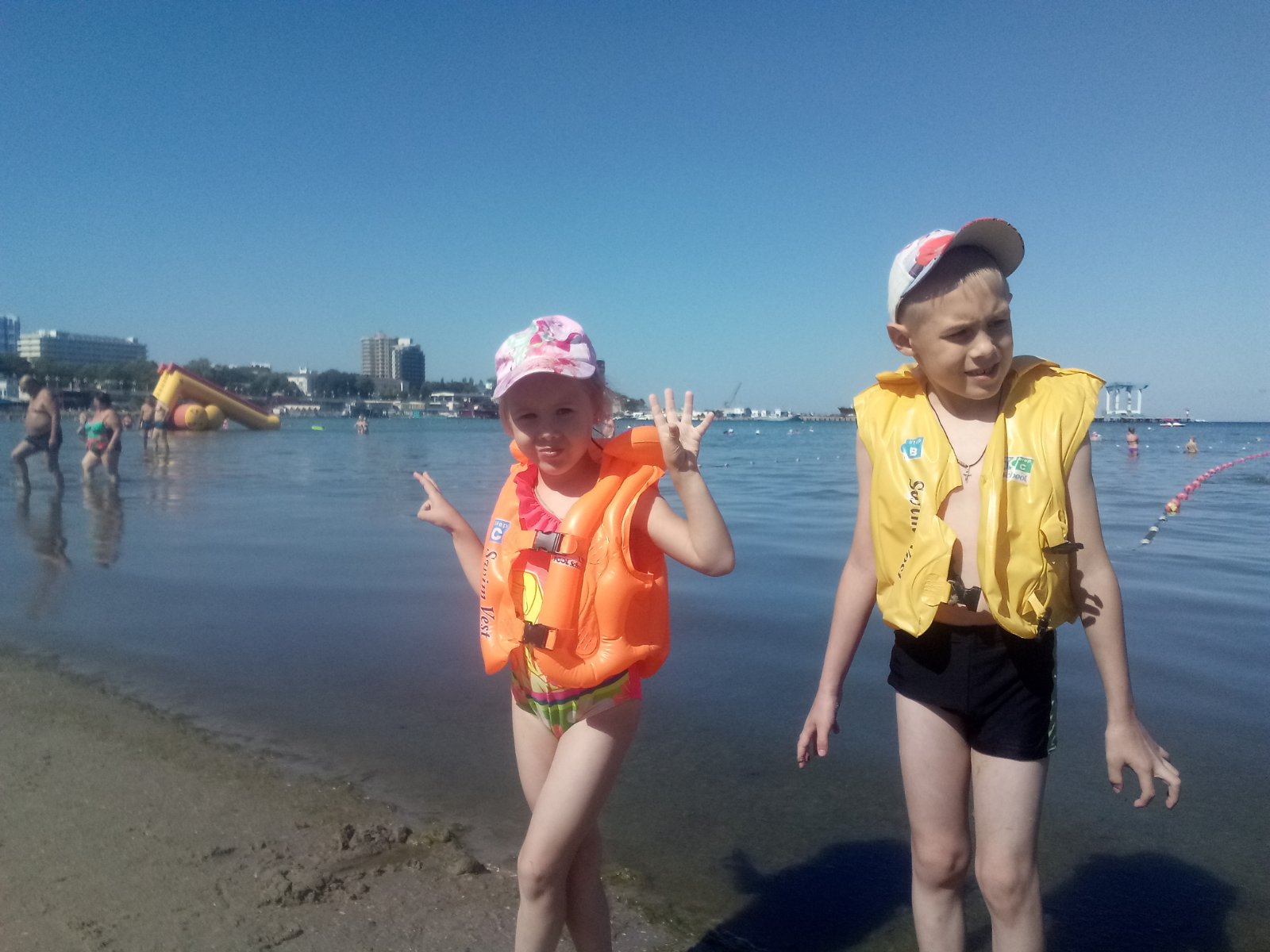 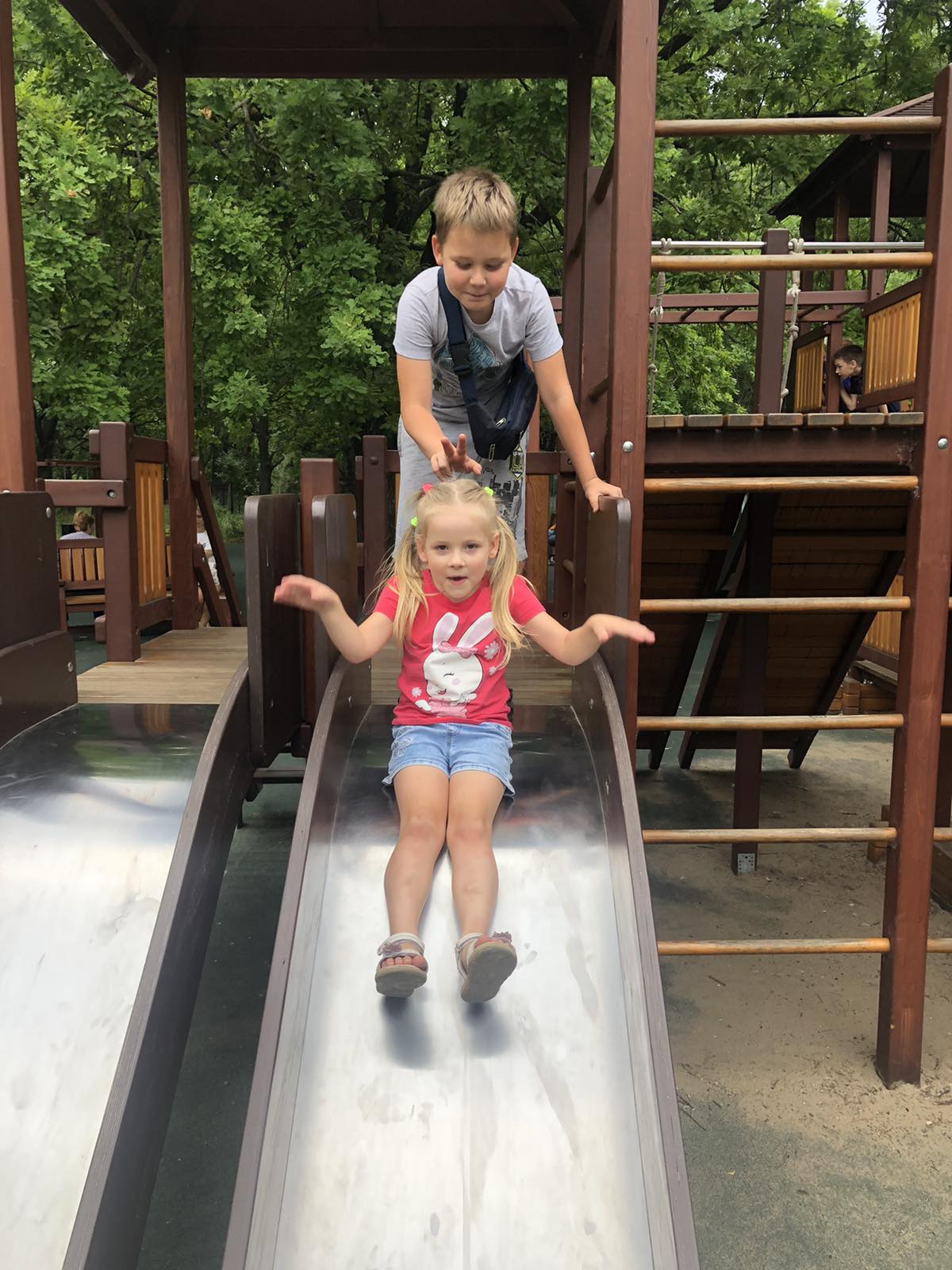 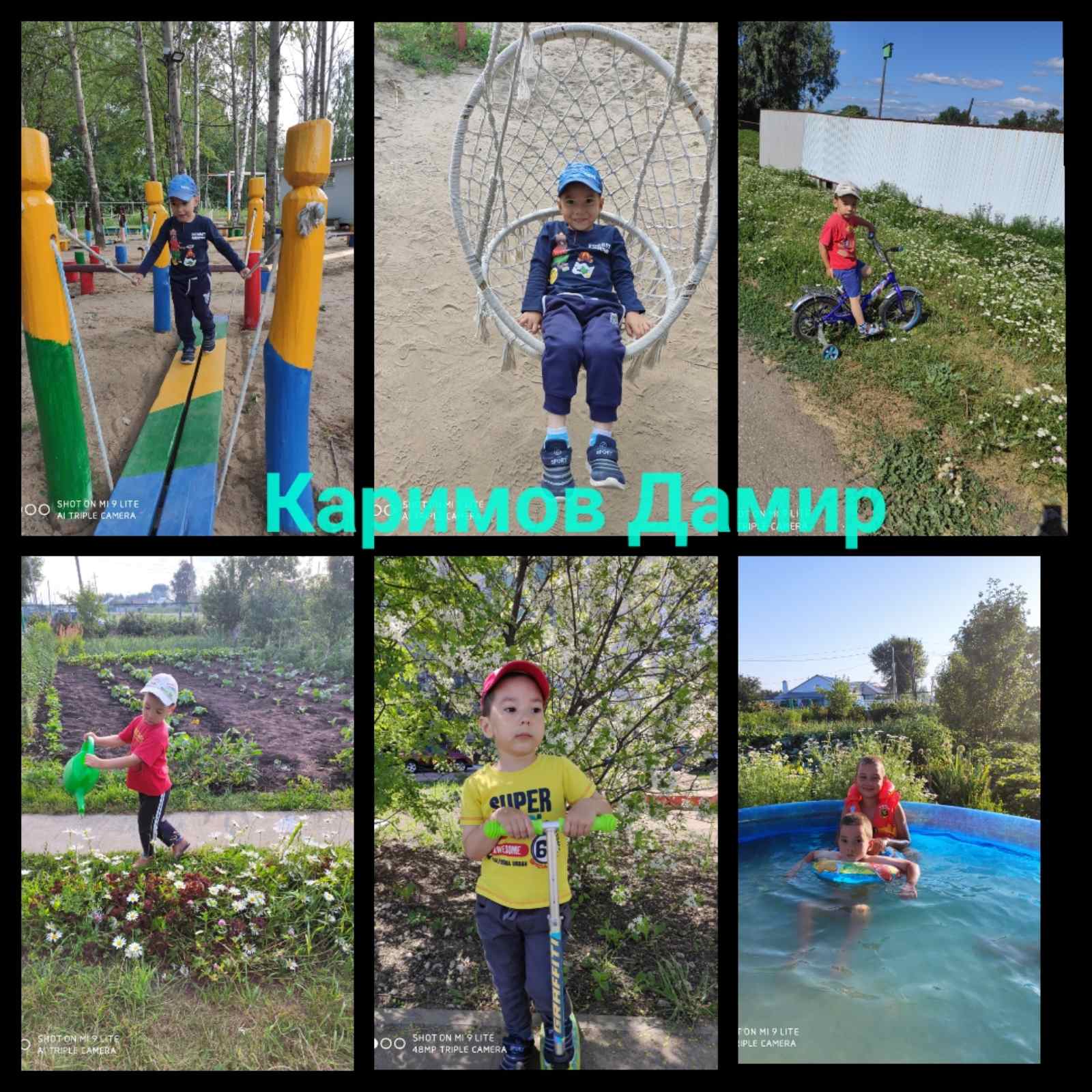 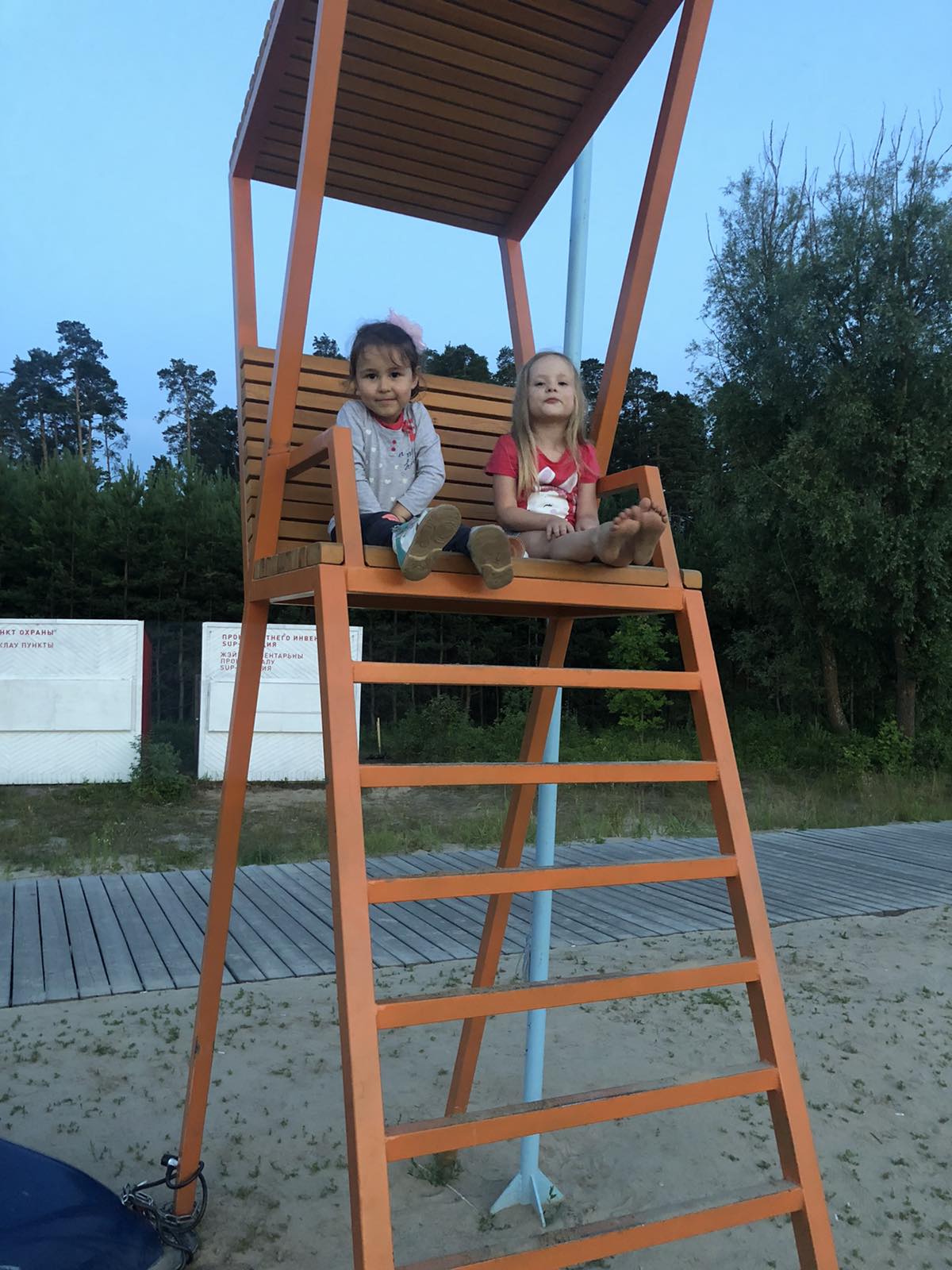 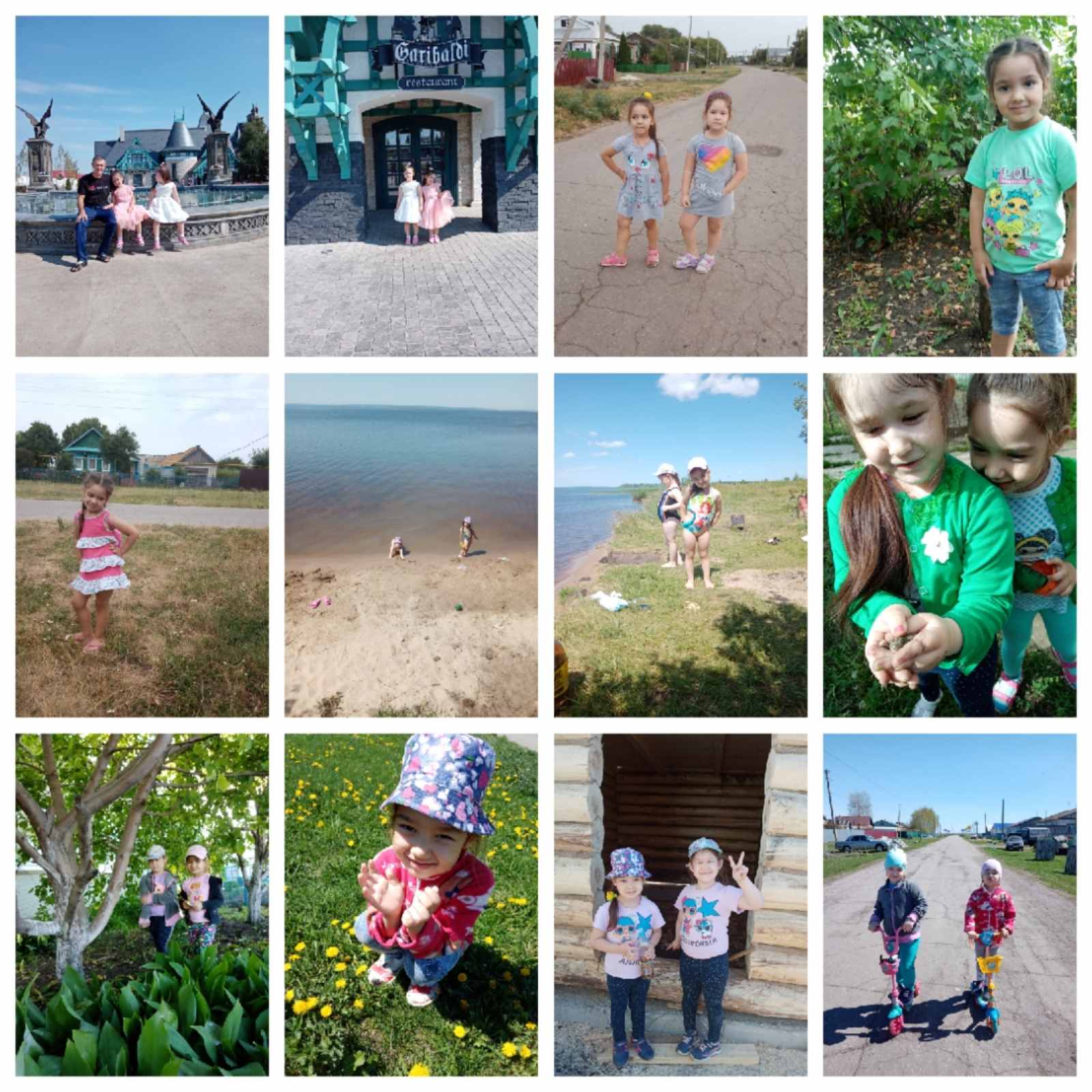 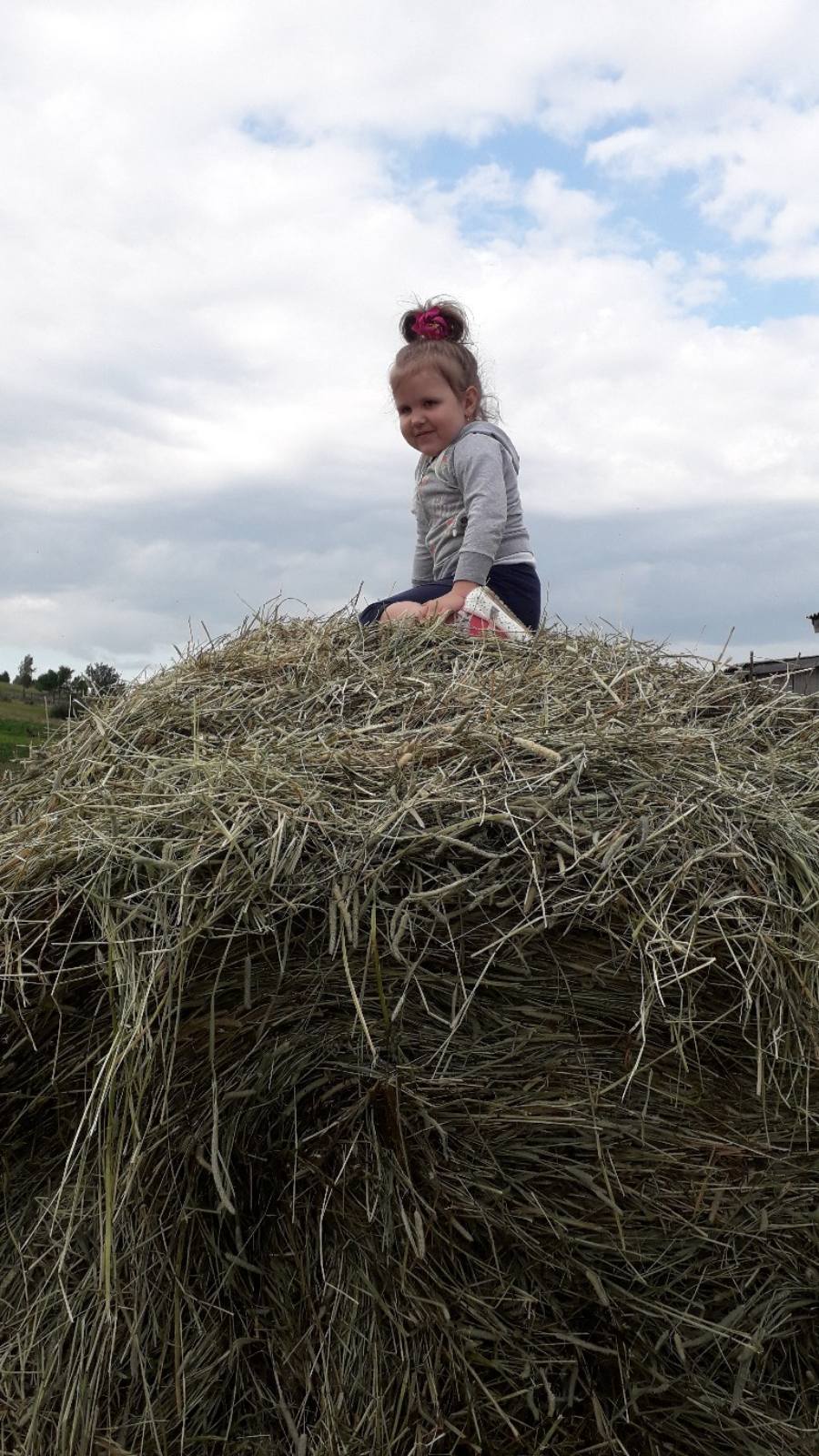 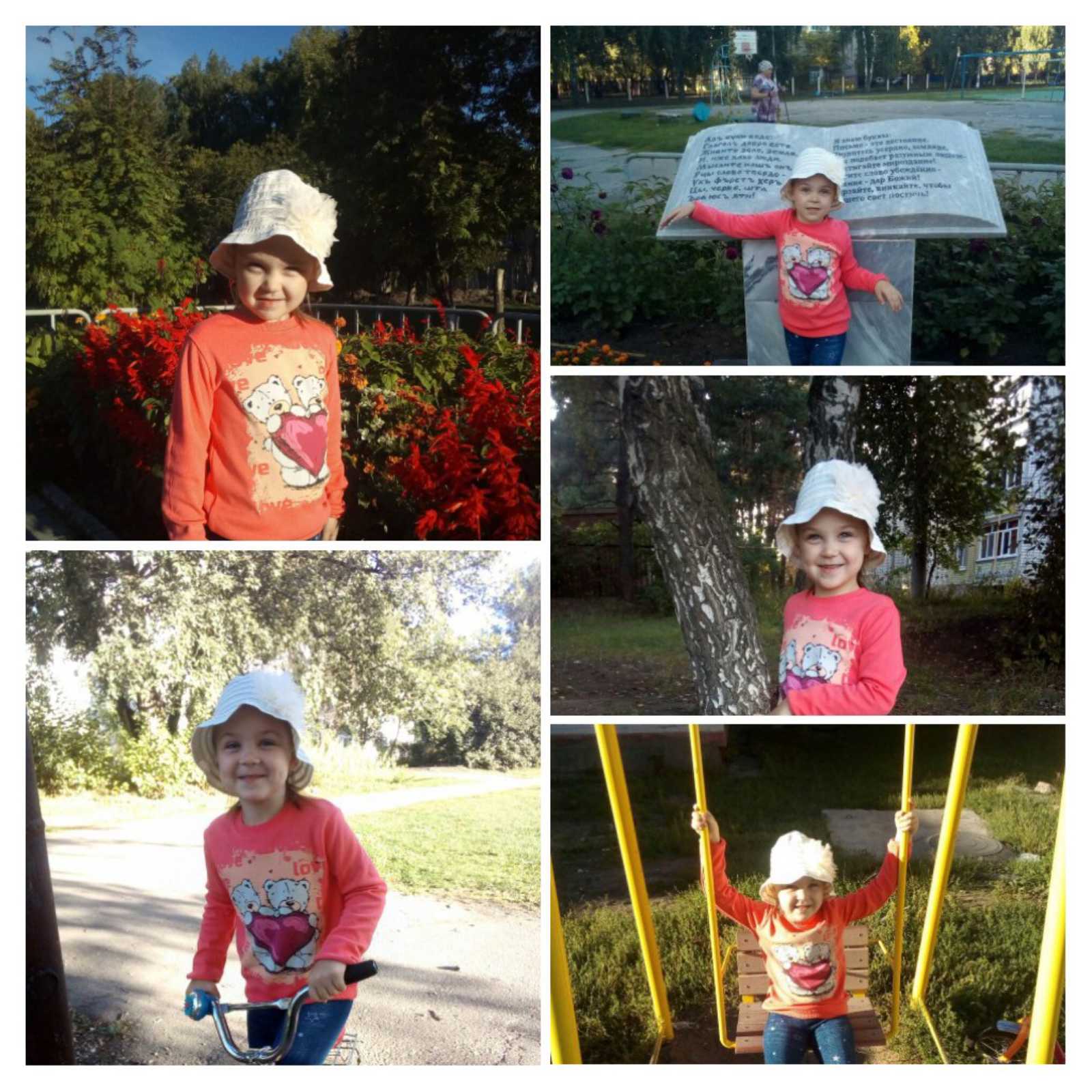 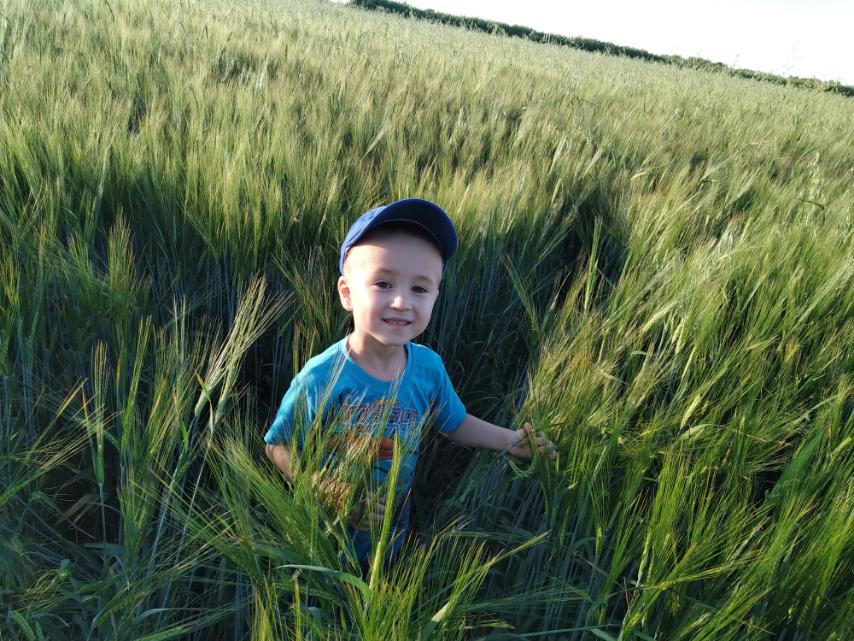 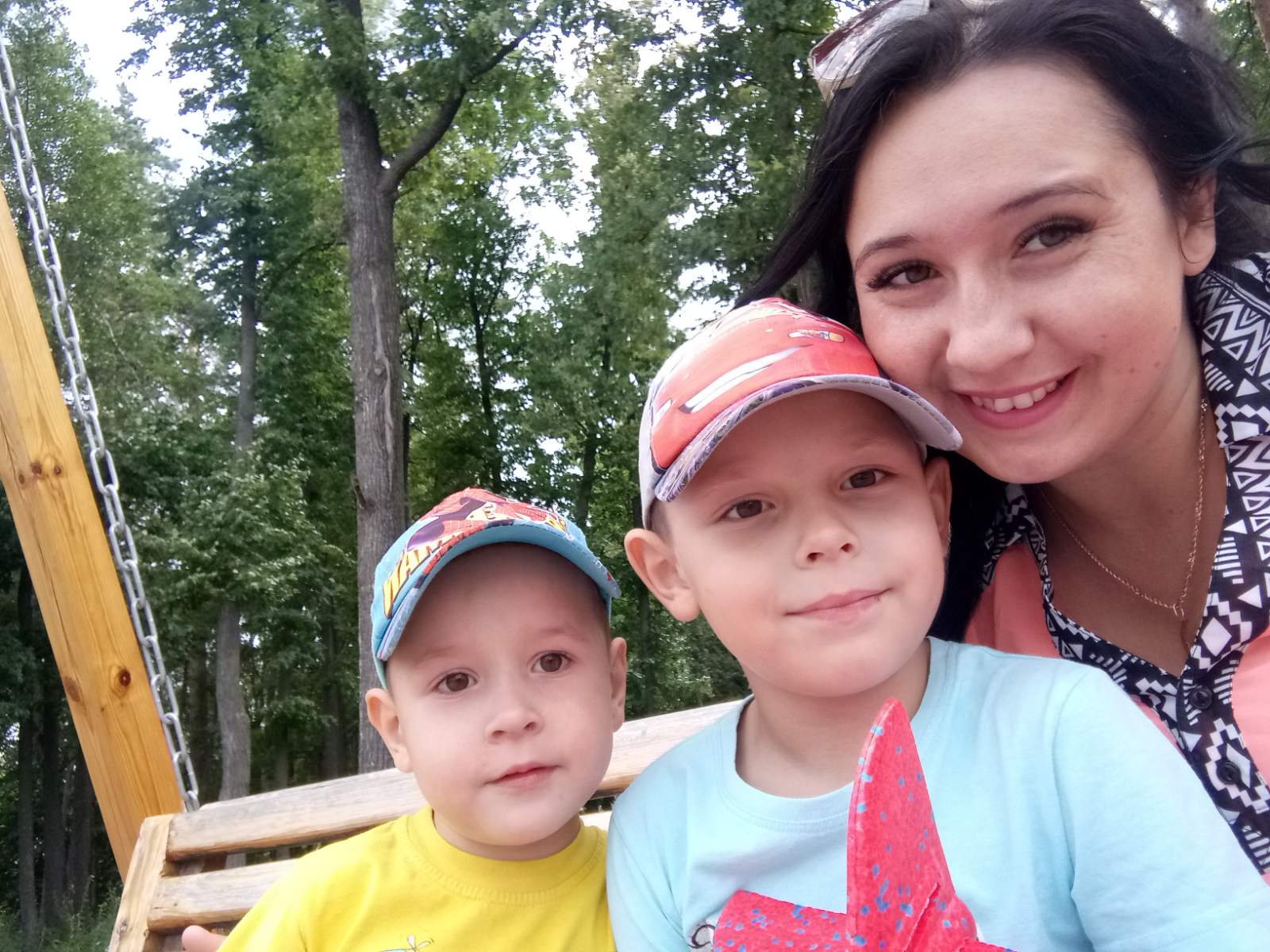 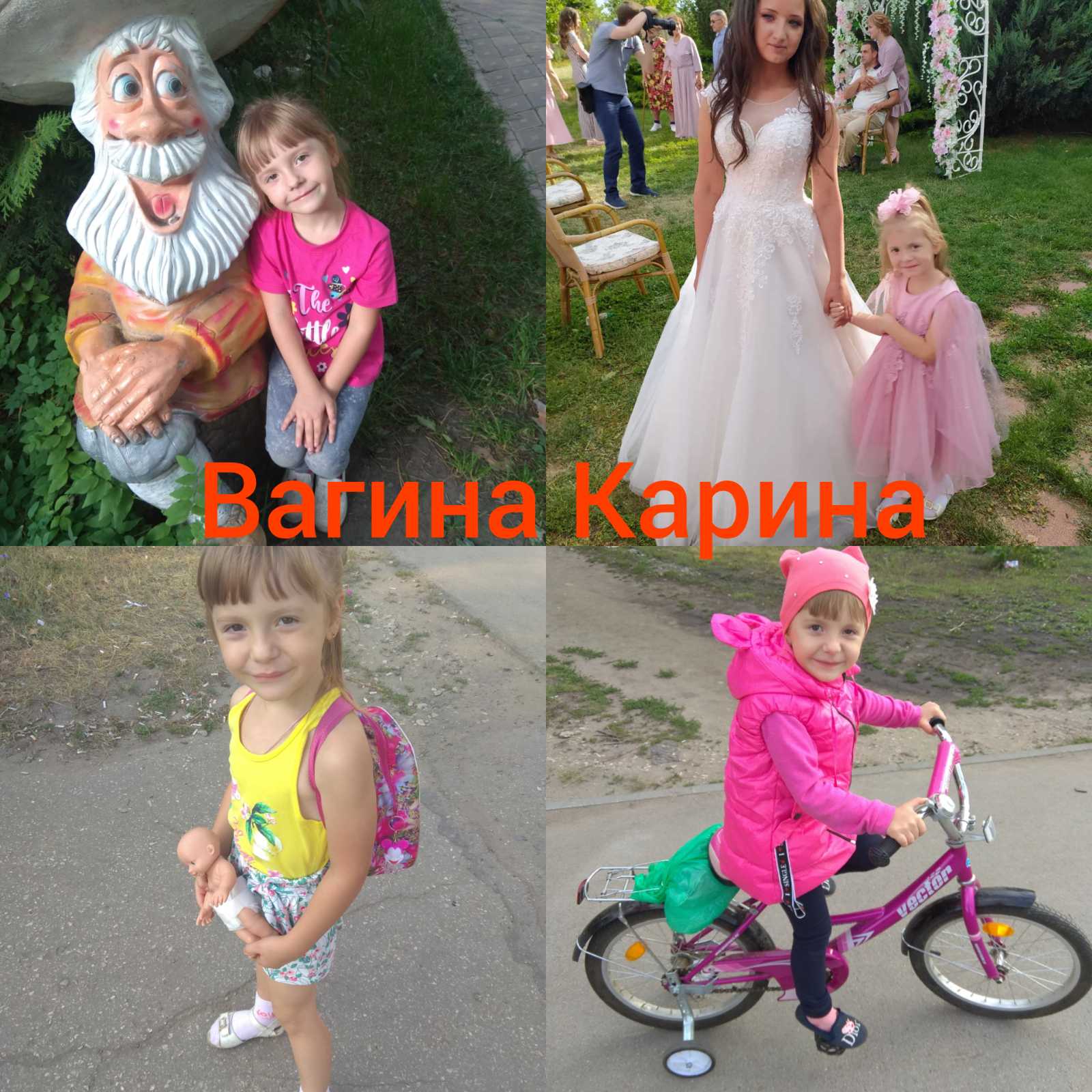 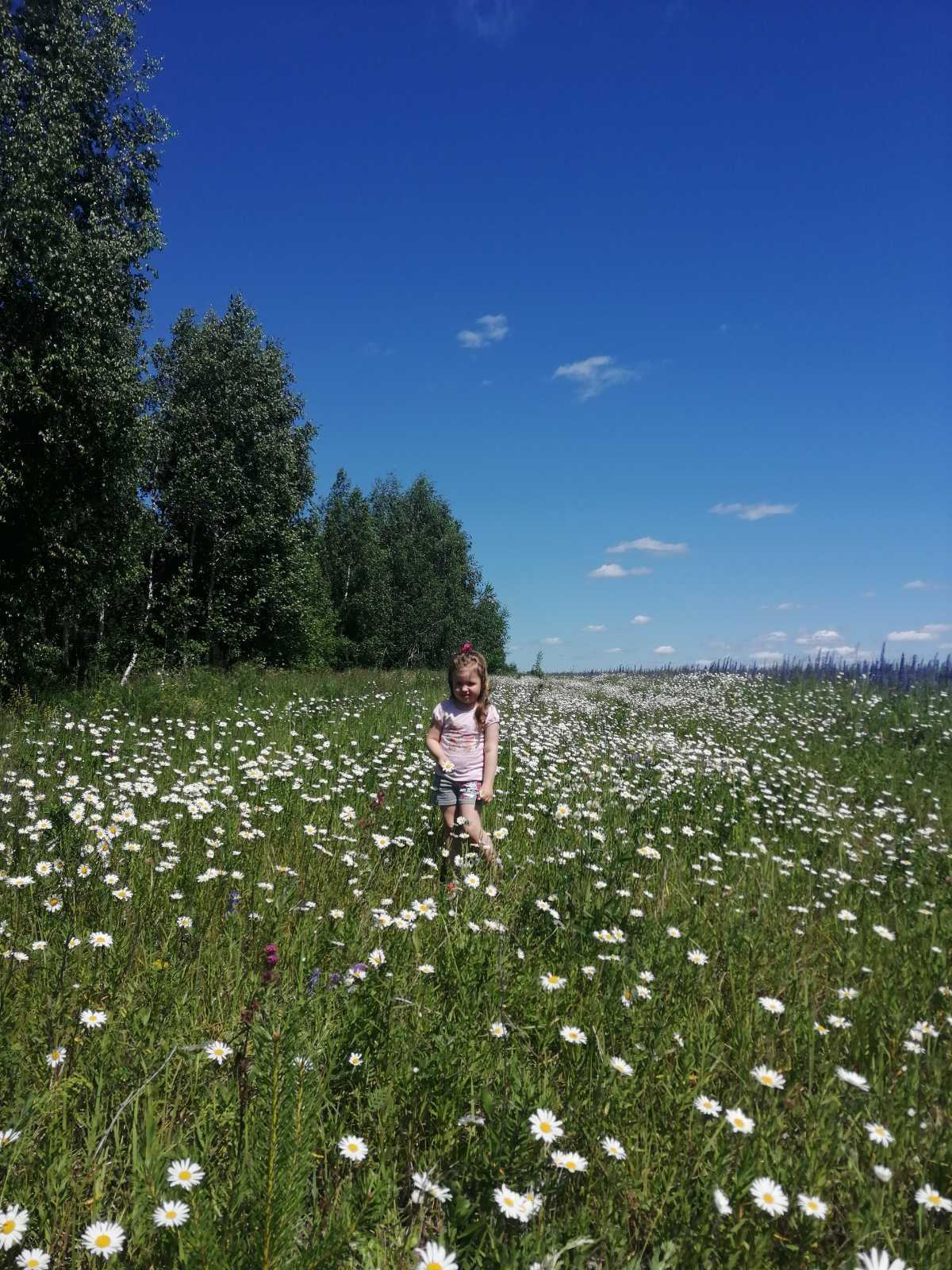 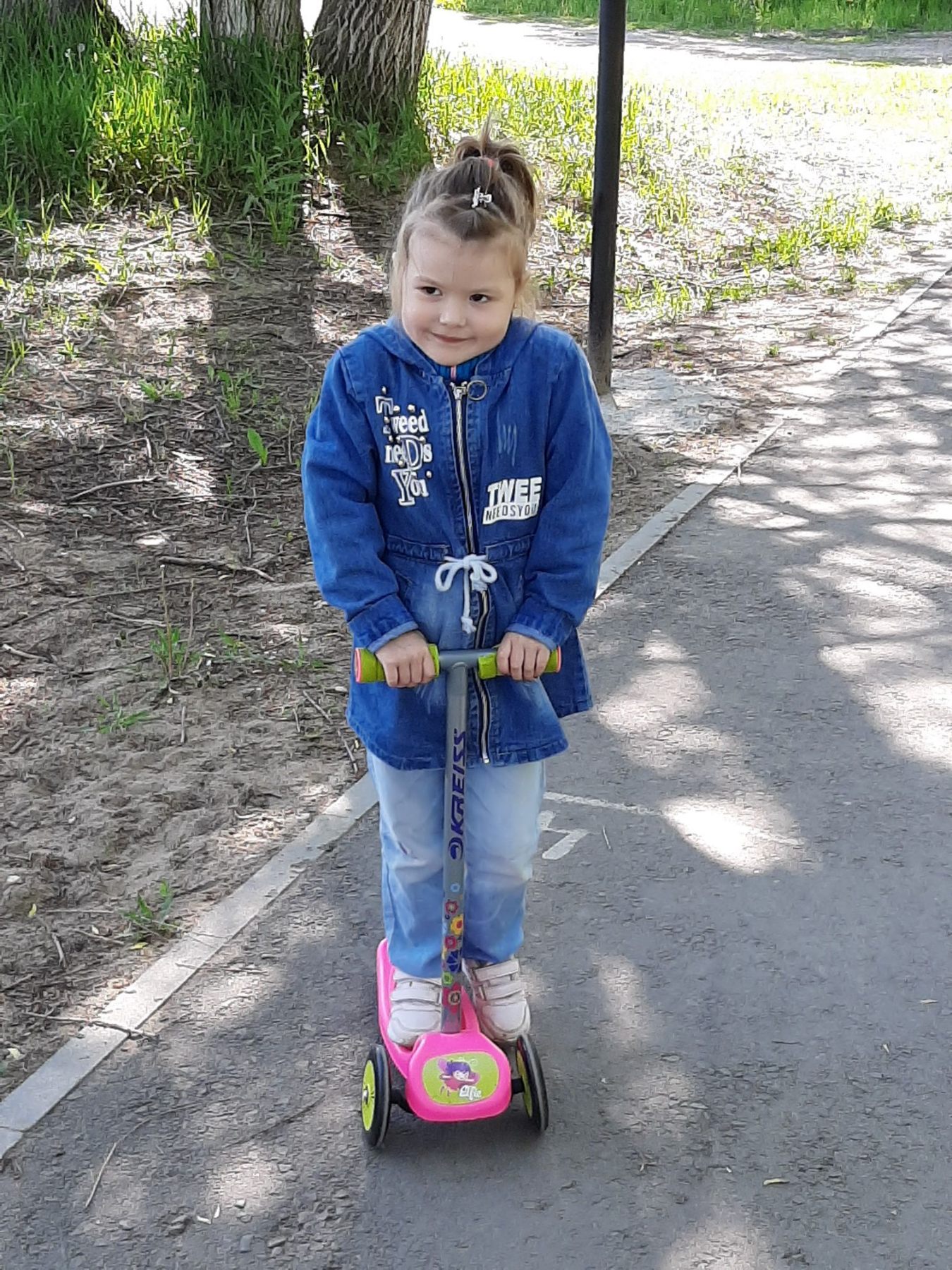 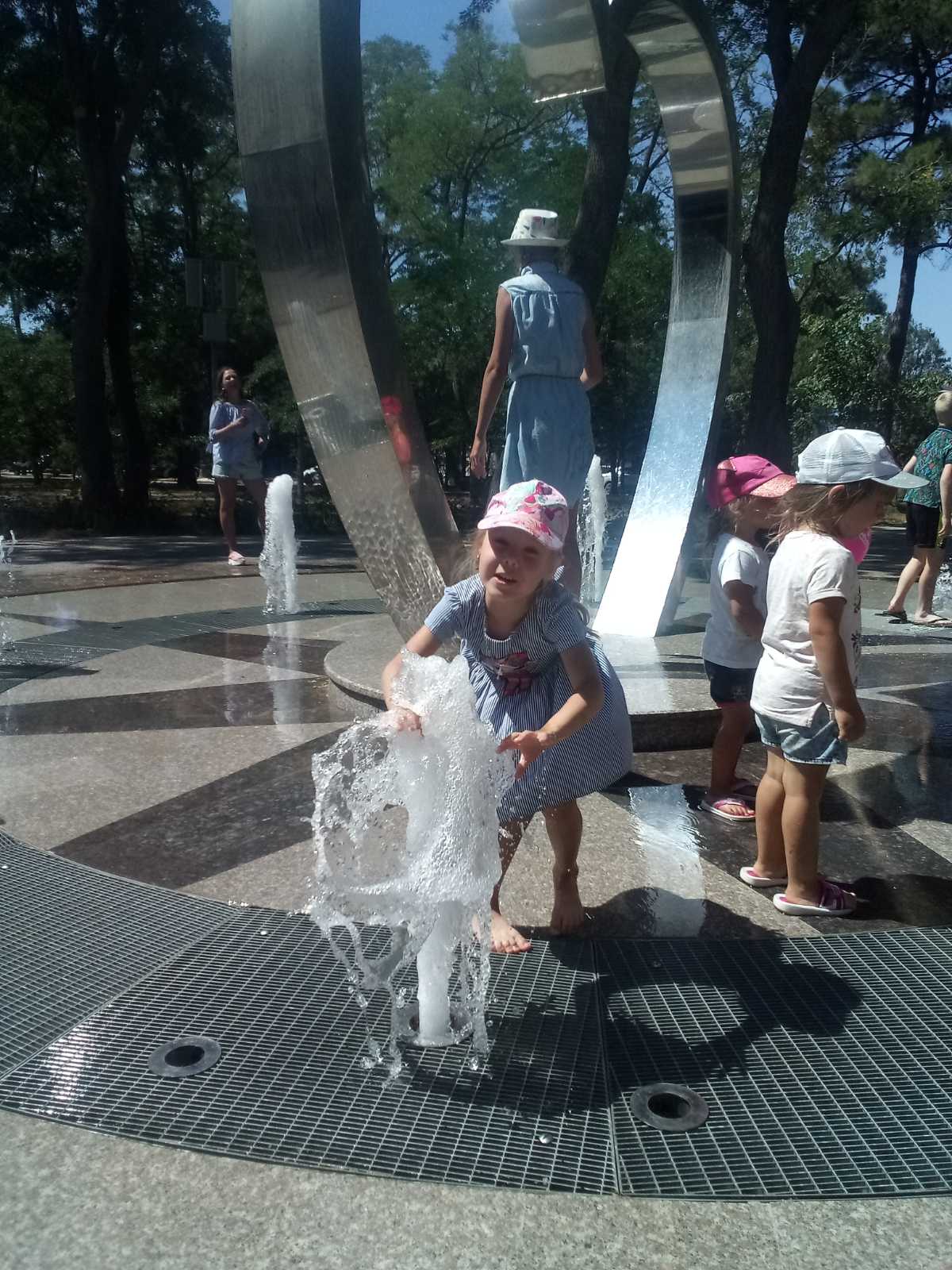 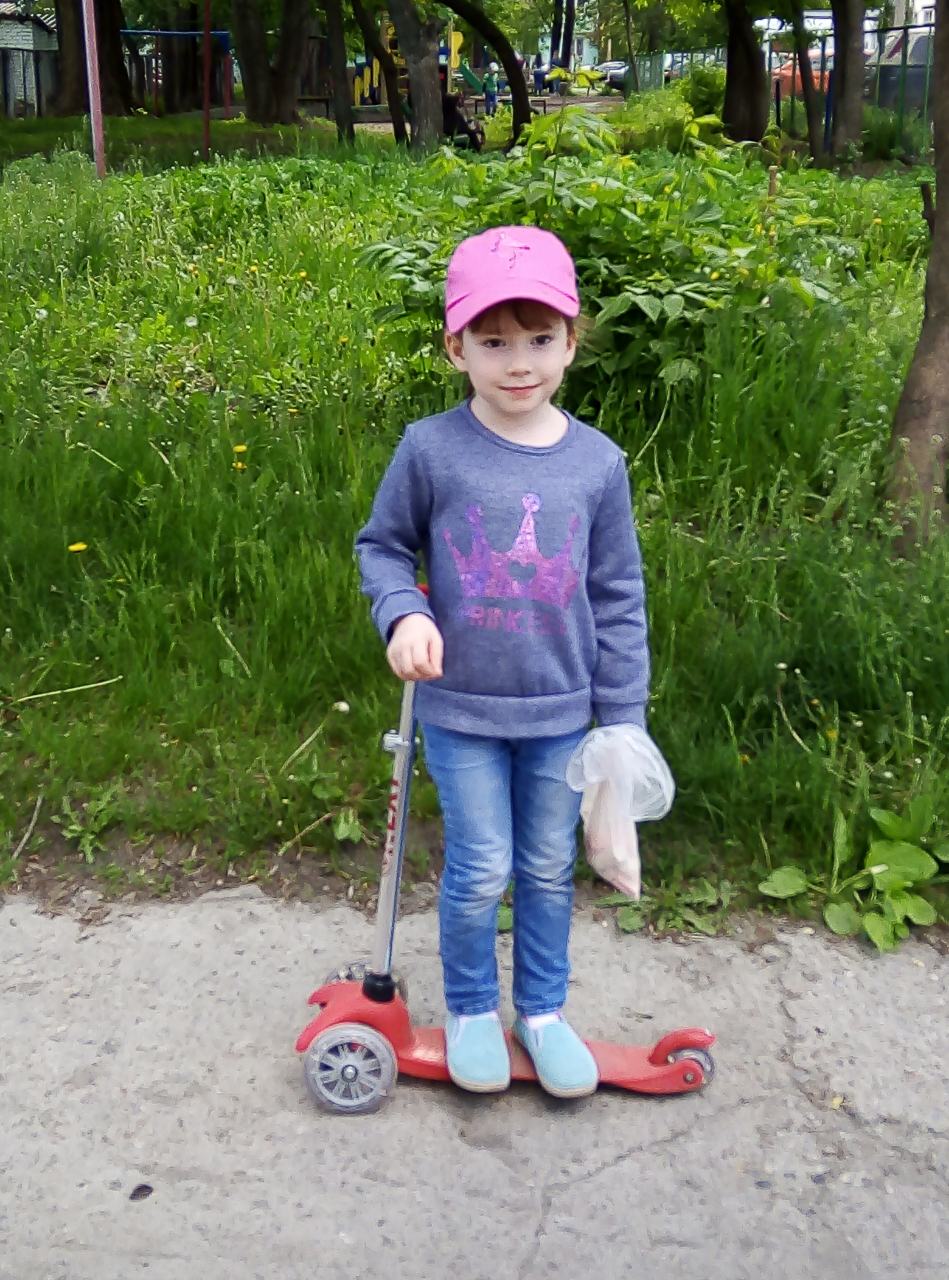 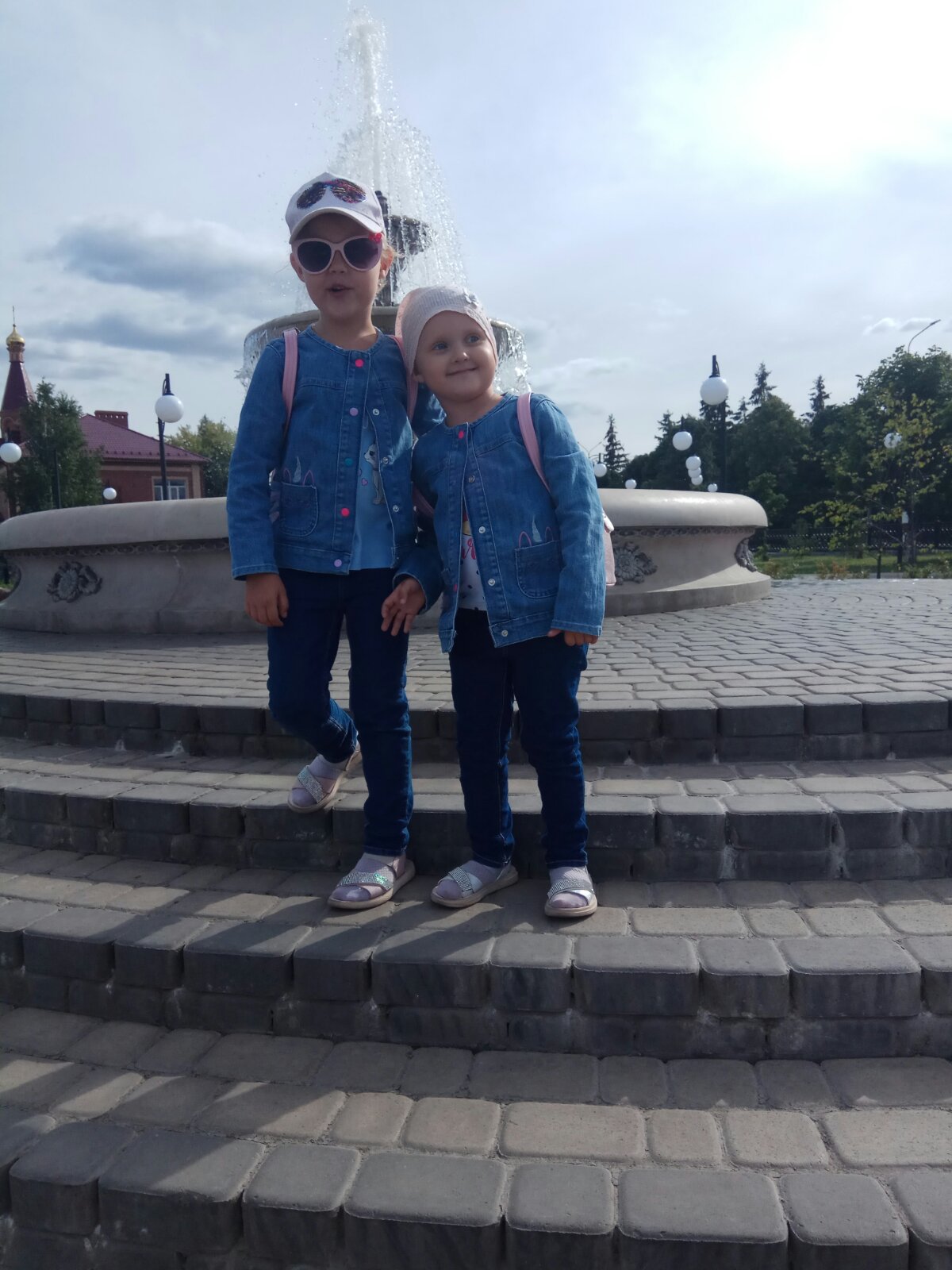 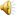 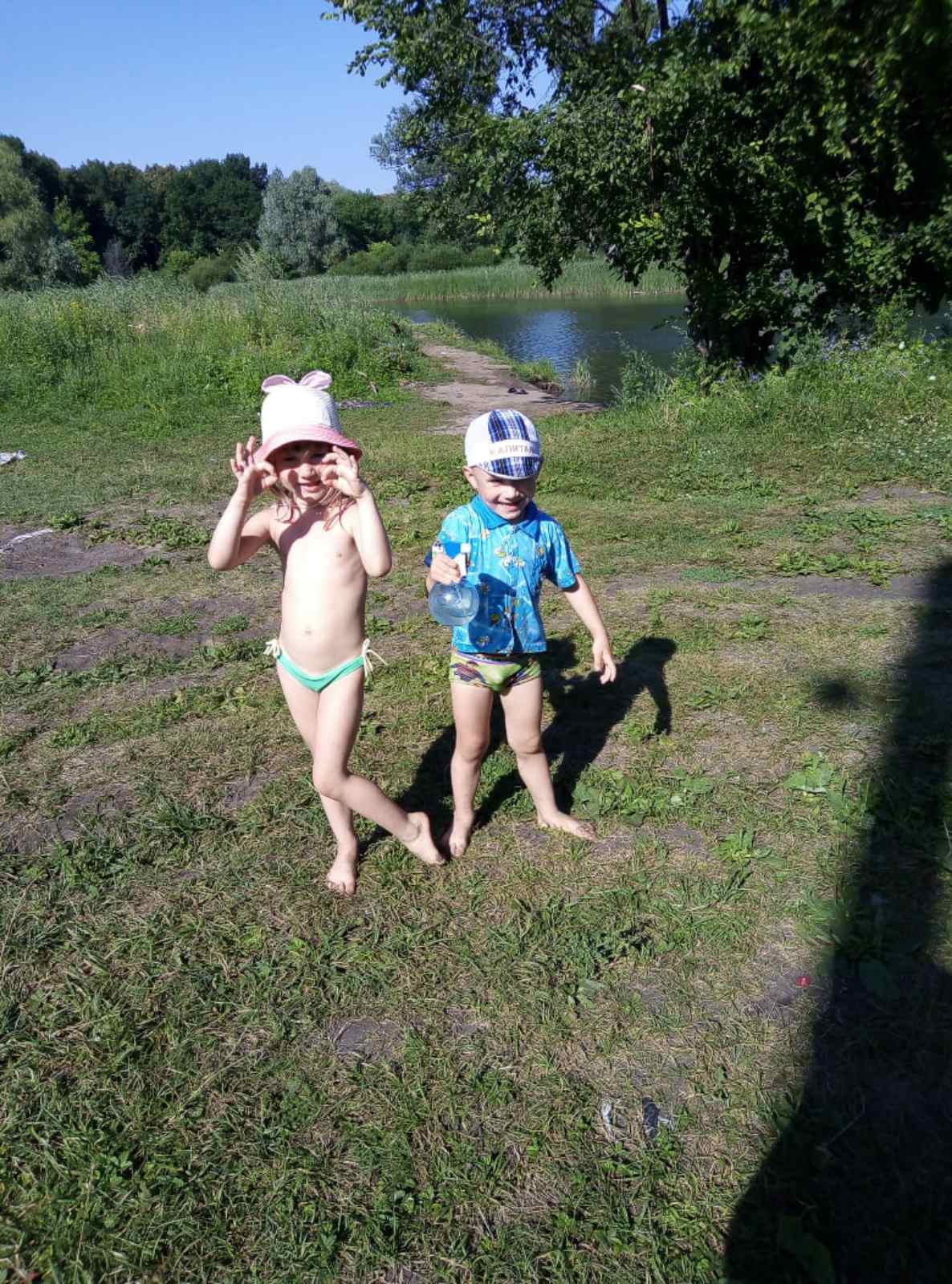 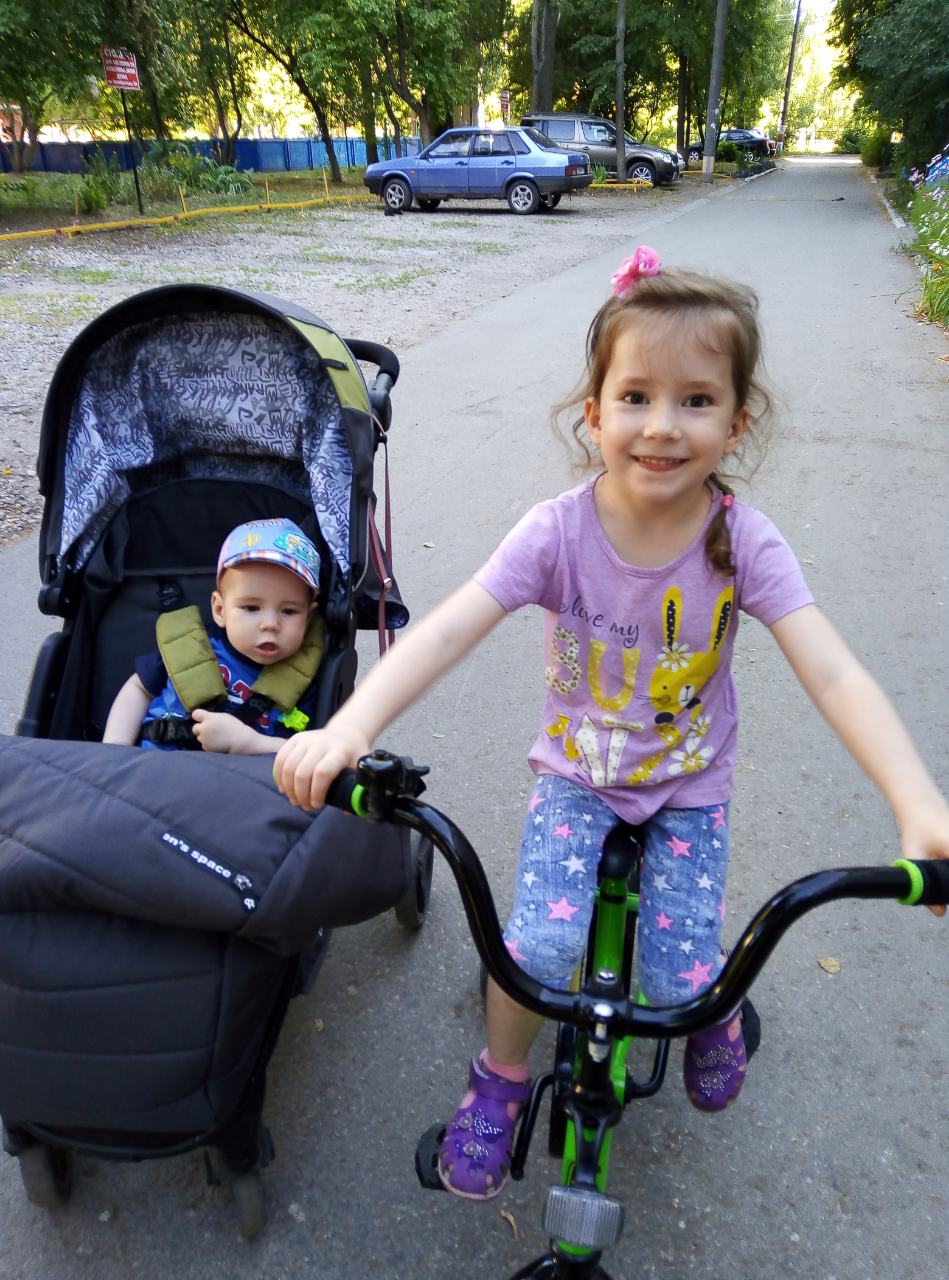 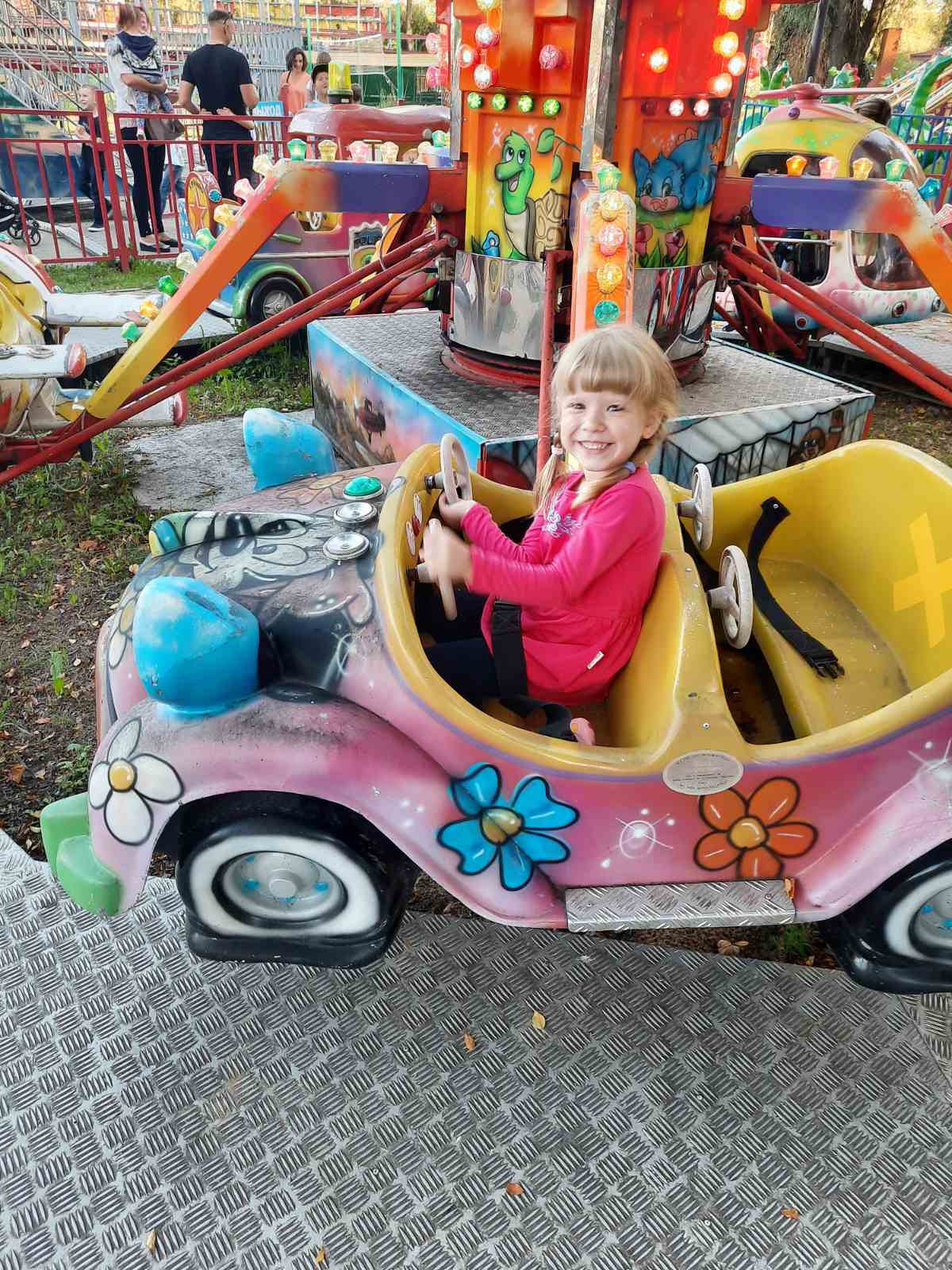 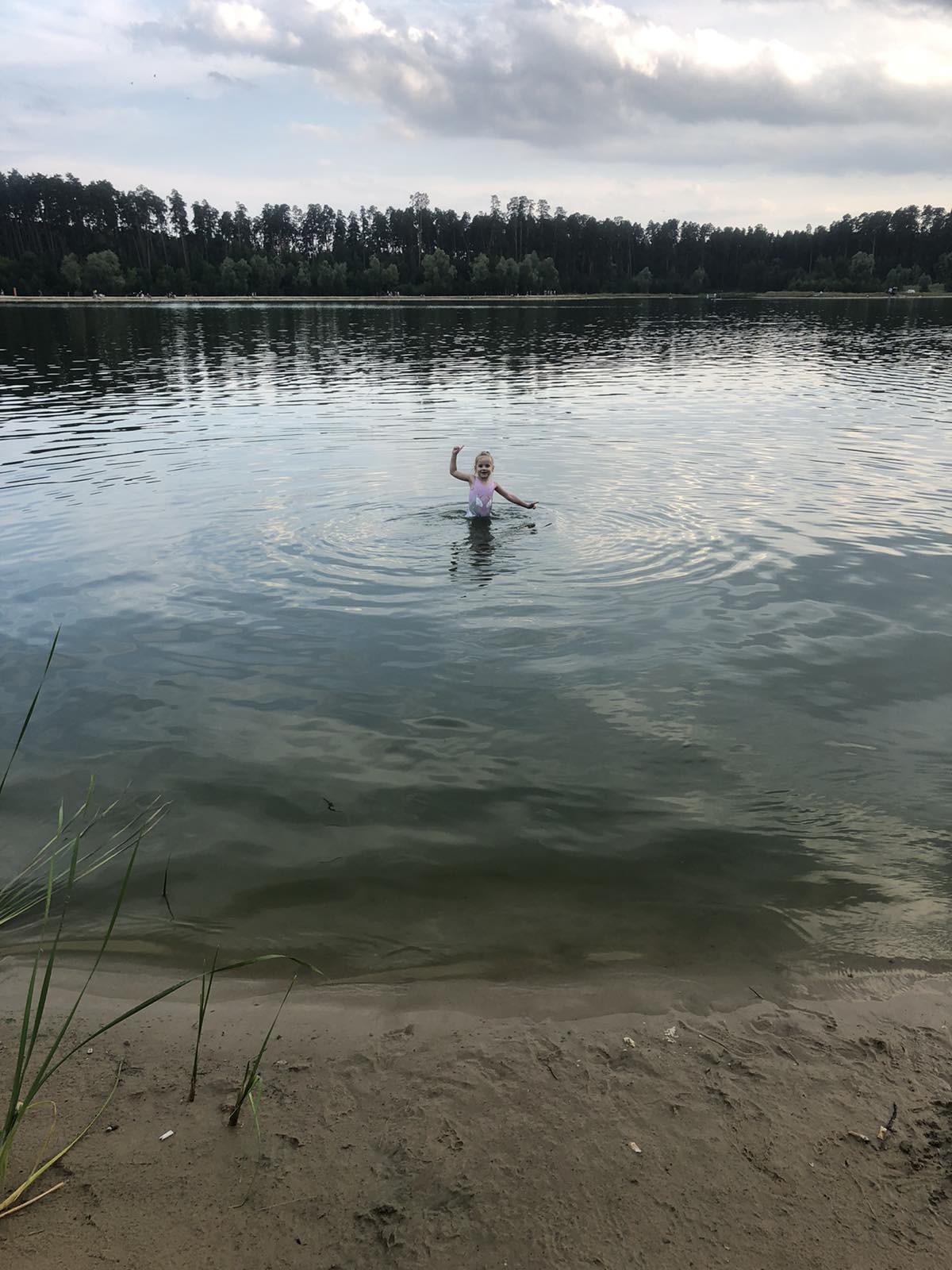 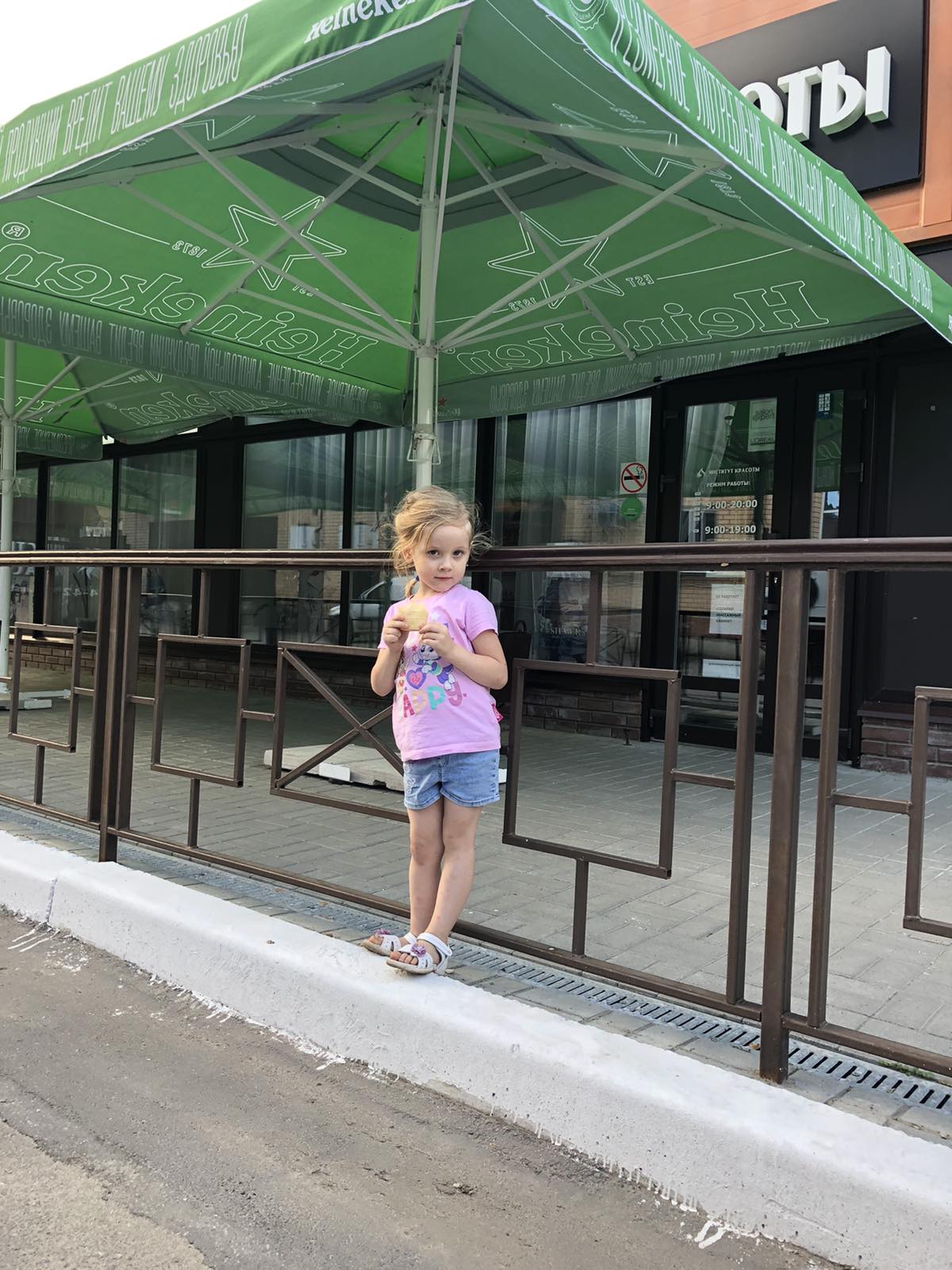 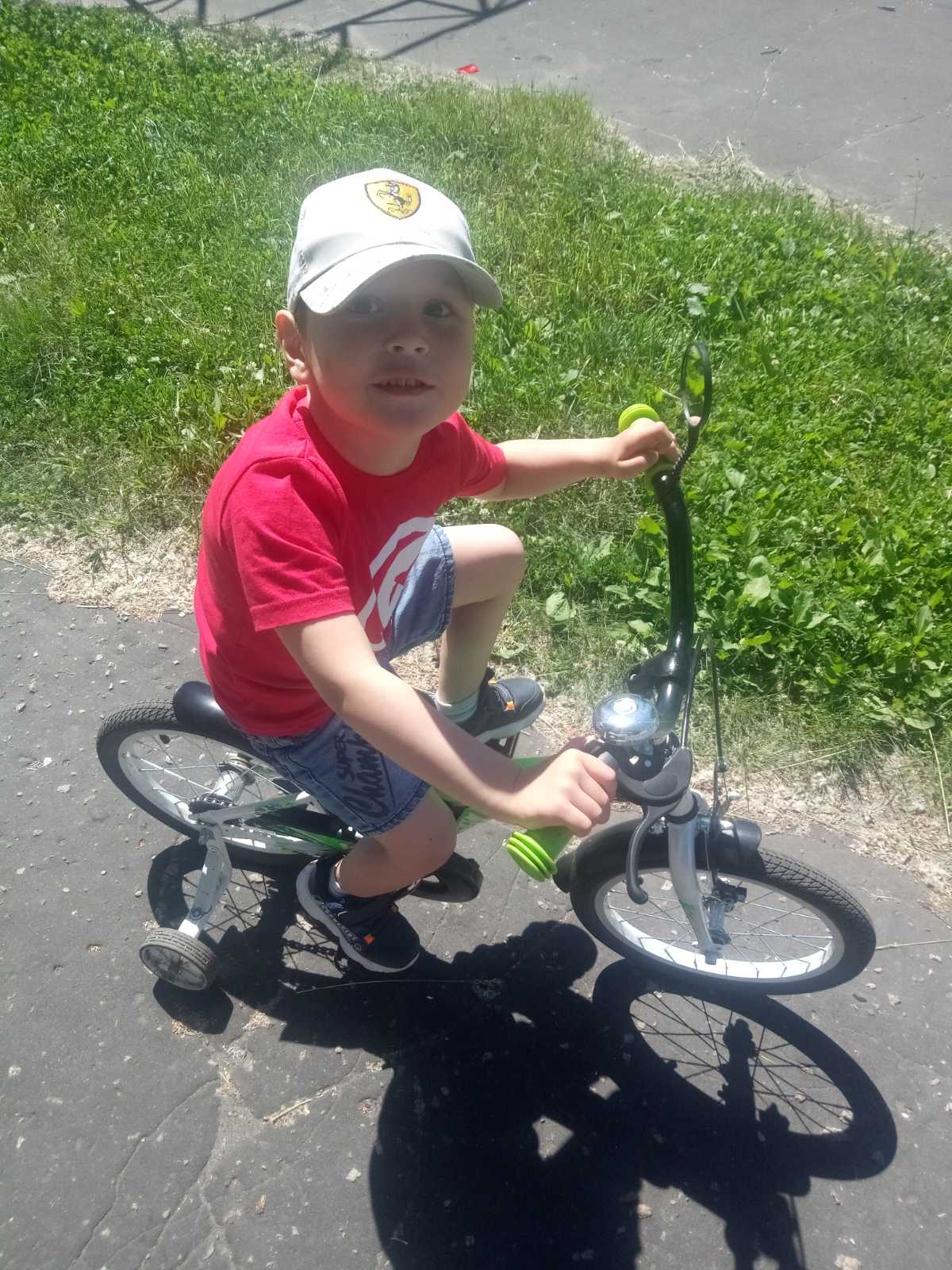 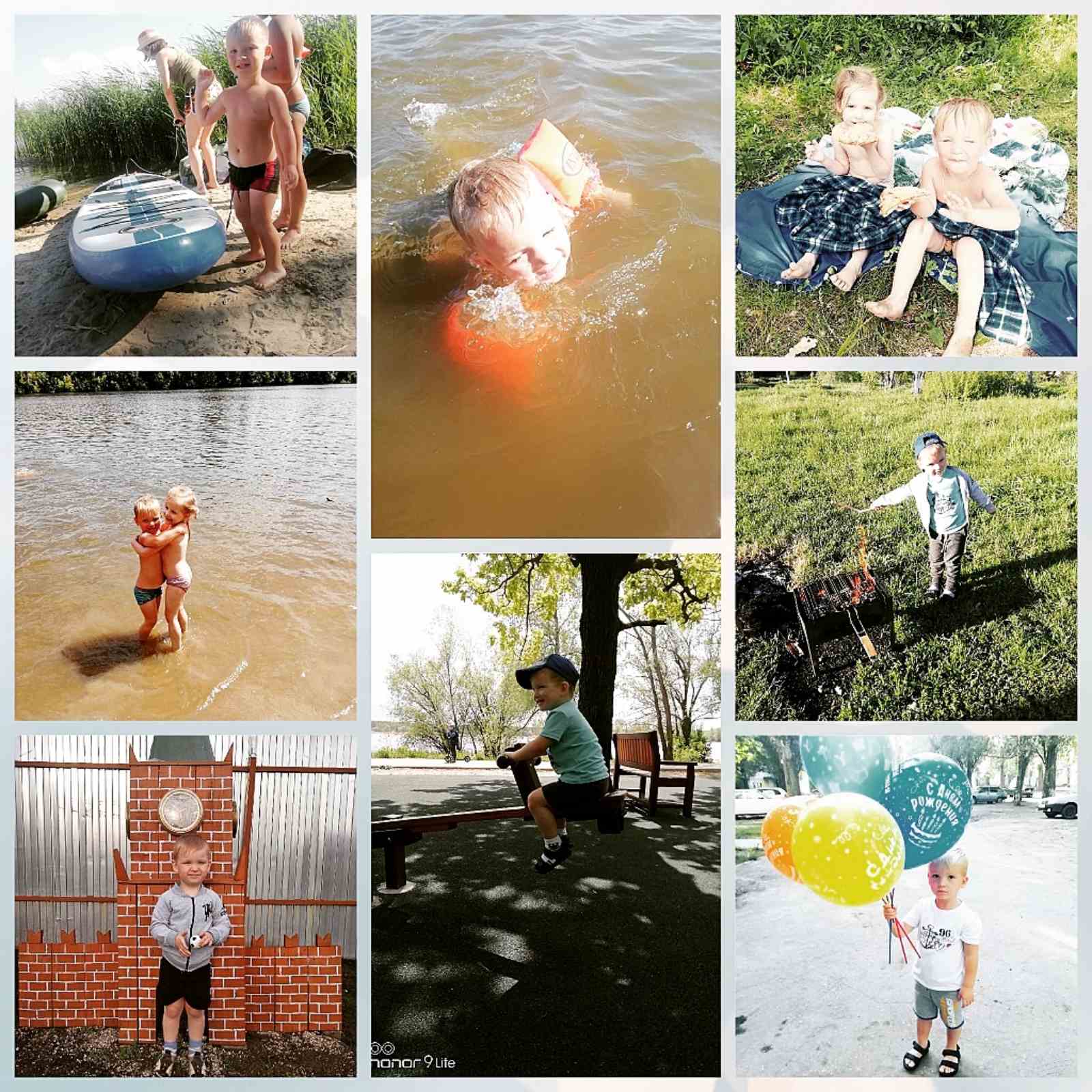 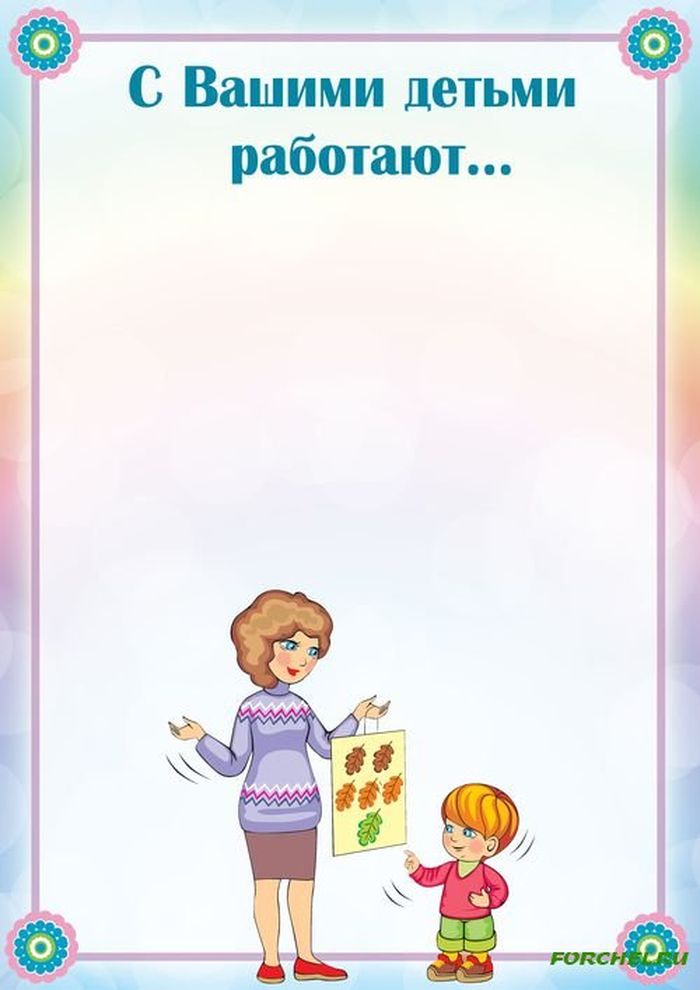 Воспитатели: Табеева Наталья Леонидовна
                      Обидина Светлана Викторовна